Western Governors University Program Approval Proposal for Elementary Generalist
Drs. Verna Lowe and Deb Eldridge
February 26, 2018
Indianapolis, Indiana
[Speaker Notes: On behalf of WGU Teachers College and WGU IN, we appreciate the opportunity to present our Elementary Generalist proposal.   My colleague ...]
WGU Indiana-Elementary Demographics
Student Population for Elementary Generalist-480
Adult Learner Age Ranges
Average Age - 34
22% 21-25 age range
22% 26-30 age range
35% 31-40 age range
Underserved Populations
41% Low Income (<$35K/yr.)
30% Rural
48% First Generation
6% Ethnicity (Hispanic, African American, Asian)
Gender
88% Female
12% Male
Employment Status
41% Full-Time
35% Part-Time
18% Unemployed
Established in 2010, WGU Indiana gives Hoosiers a great opportunity to obtain an 
affordable, 
accessible, 
high-quality online degree 
that meets the highest academic and professional standards.” 
Mitch Daniels, WGU Indiana Founding Governor
[Speaker Notes: WGU IN Elementary Education-- Average Age 34; large percentage of First Generation and low income students
As a competency-based, student-focused, online, nonprofit university, we do things a bit differently at WGU. From the bottom up, we're designed with students in mind—particularly, the busy, working, adult student

We serve a population that frequently do not have the opportunity to achieve their degree and attain their dreams.  WGU is committed to providing more Americans the opportunity to build their careers and better their lives by finally finishing that bachelor's or master's degree they need to achieve their goals.

Program is Personalized, Flexible, and Student Friendly for working adults.]
Rationale
Approval Serves
Indiana Schools - Increases Diversity
Current Candidates - 480
Adult Learners -  Average Age 34
Elementary Generalist
Largest Program
Recognized by SPA (ACEI); CAEP Spring 2018
Increasing Entry Performance  (Basic Skills)
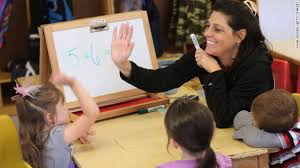 [Speaker Notes: Approval Serves
Indiana Schools - WGU IN and Teachers College are committed to serving P-12 schools.  Many of our candidates have work experience, families, and are strongly committed to becoming a teacher. After completing the program, they enter the classroom with those experiences, varied backgrounds, and a strong desire to help others realize the importance of an education in helping students achieve their dreams.   
Current Candidates - 480
Adult Learners -  Average Age 34
Elementary Generalist - WHY
Largest Program in WGU IN in Education
Recognized by SPA (ACEI); CAEP Visit April 2018
Entry Performance  - CASA Basic Skills Requirement; continuous improvement
We work continuously on program improvement.  Stronger candidates, as adult learners, are coming to WGU to realize their dreams as an educator.]
Program Summary
BA Elementary Generalist
Interdisciplinary Major
Emphasizes Literacy
Emphasizes Numeracy
Professional Preparation Core
Preclinicals and Clinicals
Standards-Based Program
CAEP
InTASC
ACEI (SPA Approved)
REPA Educator Standards for School Settings and required elementary content.
May 2018 Start Date
[Speaker Notes: This slide represents the program components in general to illustrate the overall design.  I will share more of the details on the next slides. Elementary education is an interdisciplinary major with a professional preparation core of foundation and pedagogical professional courses.  Candidates have preclinicals that span the program up to demonstration teaching (student teaching.) The  program is standards-based.  As a competency-based program, competencies and courses are aligned to CAEP, InTASC, ACEI and to state standards.]
Program Features
Professional Preparation
Interdisciplinary Major
Language and Communication
Quantitative Literacy
Humanities & Literature
Sciences
History & Civics
Health and Wellness
Literacy Emphasis 
El. Rdg. Methods & Interventions
Elementary Disciplinary Literacy
Children’s lit (Methods-based)
Language Arts and Intervention
+
Numeracy Emphasis
Math for Elementary Ed. I
Math for Elementary Ed. II
Math for Elementary Ed. III
Elementary Math Methods
[Speaker Notes: The BA - Elementary Generalist
Includes a major (interdisciplinary) with two emphases one in literacy and one in numeracy with 4 courses each as part of professional preparation.  The Professional Preparation Core consists of building a foundation, common to all of WGU’s preparation programs to assure that all educators have the expert knowledge needed for the classroom:
Foundational Perspectives in Education
Psychology for Educators
Fundamentals of Diversity, Inclusion and Exceptionality
Classroom Management, Motivation and Engagement
Educational Assessment
As part of the Professional Core for Elementary, there are methods courses for other content areas in elementary (science, social studies, PE & Health, and VPA, in addition to, literacy and numeracy.

For Diversity, three areas of focus:
Candidate performance (diversity proficiencies and dispositions) - dispositions assessed throughout the program and during DT diversity proficiencies are assessed at midterm and final evaluations and on observations; including:
Positive and professional attitude in all interactions diverse students and staff members
Shows sensitivity to diverse cultures, genders, races, and religions
Fosters students’ understanding and appreciation of diversity among students and in the community
Planning for instruction during DT - plan multiple ways to demonstrate K&S; Account for student differences and considers family and community contextual factors.   (Plan for diversity in planning, instruction and assessment)
Clinical Practice - Have slighly more opportunities to work in urban than rural settings.  Candidates are more likely to be placed in Title I poverty schools.
Candidate Selectivity - a focus for recruitment on in shortage areas and national teacher demographic data; exceed the national average for program completion by underrepresented groups (Black and Hispanic)

Technology
Candidate Performance with technology - DT (6 observations) show integration of technology
Use in teaching and engaging students
Clinical Practice - engagement with supervisors, support, etc. multi-tiered partnership (undergirded by choice and access
Monitoring candidate progress]
Preclinicals & Clinicals
[Speaker Notes: Preclinical to Clinical spans the preparation program.
Three phases:
Embedded virtual field experiences; within 3 courses (10 hours each and the focus of the 10 hours and reflection exercise aligns to the course focus--We do this first for the following reasons;
Allow candidates to see Exemplars in the classroom
Allow candidates to experience non-examples; teach analysis and reflection
Allow mentors and instructors to get to know the candidate and support the  before working with children in the face-to-face school settings, during extended preclinical and DT.
Preclinical - consists of 75 hours in two placements with an evaluation/observation of teaching.  In this setting candidates work with small groups and whole class instruction and co-teaching activities.  Total of 105 hours prior to DT
DT - 12 weeks of student teaching (IN only requires 10; WGU requires 12) - 6 observations; midterm and final evaluation
Candidates also have opportunity to evaluate both the clinical supervisor and host teacher (cooperating teacher)]
Questions?
Teachers College
General Information
SPAs, NCATE 
CAEP Site Visit in April, 2018
20,016 Active Students 
2,700 graduates annually
AA: Undergrad 33 & Graduate 36
Teachers College Population 
67% Undergrad, 33% Grad
82% Female, 18% Male
74% Underserved 
38% Low Income (<$35K/yr)
25% Rural
37% First Generation
19% Ethnic Minority Total
(8% Hispanic/1,544) 
(6% African American/1,158)
10% Military
57% Working Full-Time (22% PT, 16% unemployed)
Competency-Based Education
“Competency”  
“demonstrating the knowledge, skills, and abilities to perform at the appropriate level for the degree being awarded.”  

Measures Learning; Not Time 
“Guide by the Side” 
Personalized, Flexible, and Student Friendly 
1 CU can be equated with 1 semester hour
GPA is 3.00 - must pass assessments of competencies at a minimum of a ”B” level.
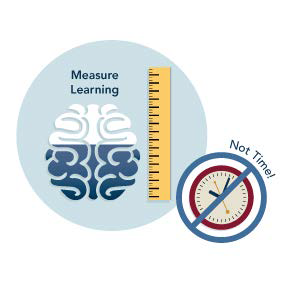 [Speaker Notes: Measures Learning; Not Time 
No “sage on a stage”; “guide by the side” 
Program experts define “competencies” 
Candidates access varied learning resources
Personalized, Flexible, and Student Friendly 
1 CU can be equated with 1 semester hour
GPA is 3.00 - must pass assessments of competencies at a minimum of a ”B” level.

Candidates access varied learning resources
Textbooks, 
Webinars 
Interactive exercises
Simulations and videos
Student Friendly 
Personalized learning
No set meeting times 
Instructors and Mentors provide one-to-one guidance, coach, and instruct.]
Professional Core
Foundational Perspectives in Education
Psychology for Educators
Fund. of Diversity, Inclusion, and Ex. Learners
Intro. to Instructional Planning & Presentation
Classroom Mgmt., Engagement, & Motivation
Educational Assessment
Instructional Planning and Presentation
Preclinical Experience in Elem. Ed.
Demonstration Teaching 
Teacher Performance Assessment (edTPA)
Cohort Seminar 
AND Methods
Rdg. Methods & Interventions
LA Inst. & Intervention
Elementary Math Methods
Elementary Social Studies 
Elementary VPA Methods
Elementary PE & Health
[Speaker Notes: Measures Learning; Not Time 
No “sage on a stage”; “guide by the side” 
Program experts define “competencies” 
Candidates access varied learning resources
Personalized, Flexible, and Student Friendly 
1 CU can be equated with 1 semester hour
GPA is 3.00 - must pass assessments of competencies at a minimum of a ”B” level.

Candidates access varied learning resources
Textbooks, 
Webinars 
Interactive exercises
Simulations and videos
Student Friendly 
Personalized learning
No set meeting times 
Instructors and Mentors provide one-to-one guidance, coach, and instruct.]